Бачити через стіни
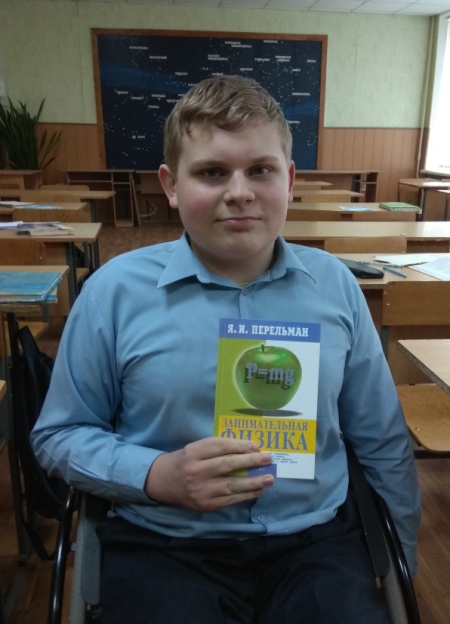 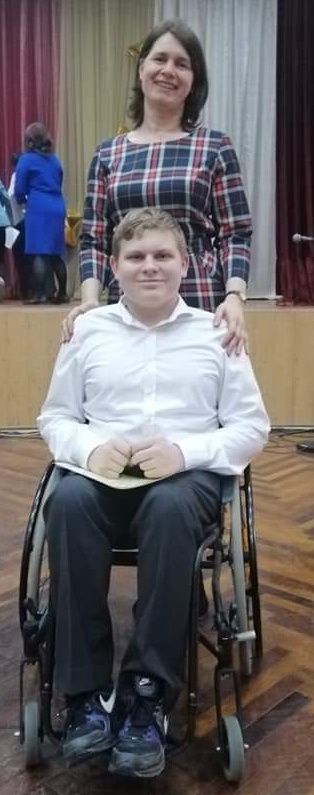 Автор:
Баранюк Нестор Андрійович 
учень 9-Г класу
СЗОШ №3 імені В.О. Нижниченка
м. Горішні Плавні, Полтавська область
Керівник: 
Безперстова Людмила Сергіївна
учитель фізики, учитель-методист
СЗОШ №3 імені В.О. Нижниченка
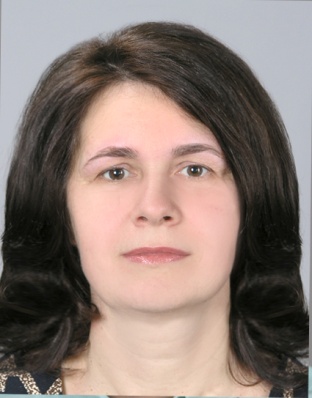 Мета: продовжити ефектний дослід Я.І.Перельмана «Бачити через стіни», запропонувавши іншу ітерпретацію досліду за допомогою лінз
Завдання:
1) ознайомитися з парадоксом «бачити через стіни», описаним Перельманом в книзі «Занимательная физика»; 
2) розглянути будову «рентгенівського апарату», що дозволяє бачити через непрозорі об’єкти;
3) зробити пристрій з чотирьох лінз, за допомогою якого можна побачити екран-сітку через непрозорі об’єкти;
4) пояснити просторове маскування непрозорих об’єктів та вказати  перспективи застосування продемонстрованого ефекту
Прилад “Рентгенівський апарат”
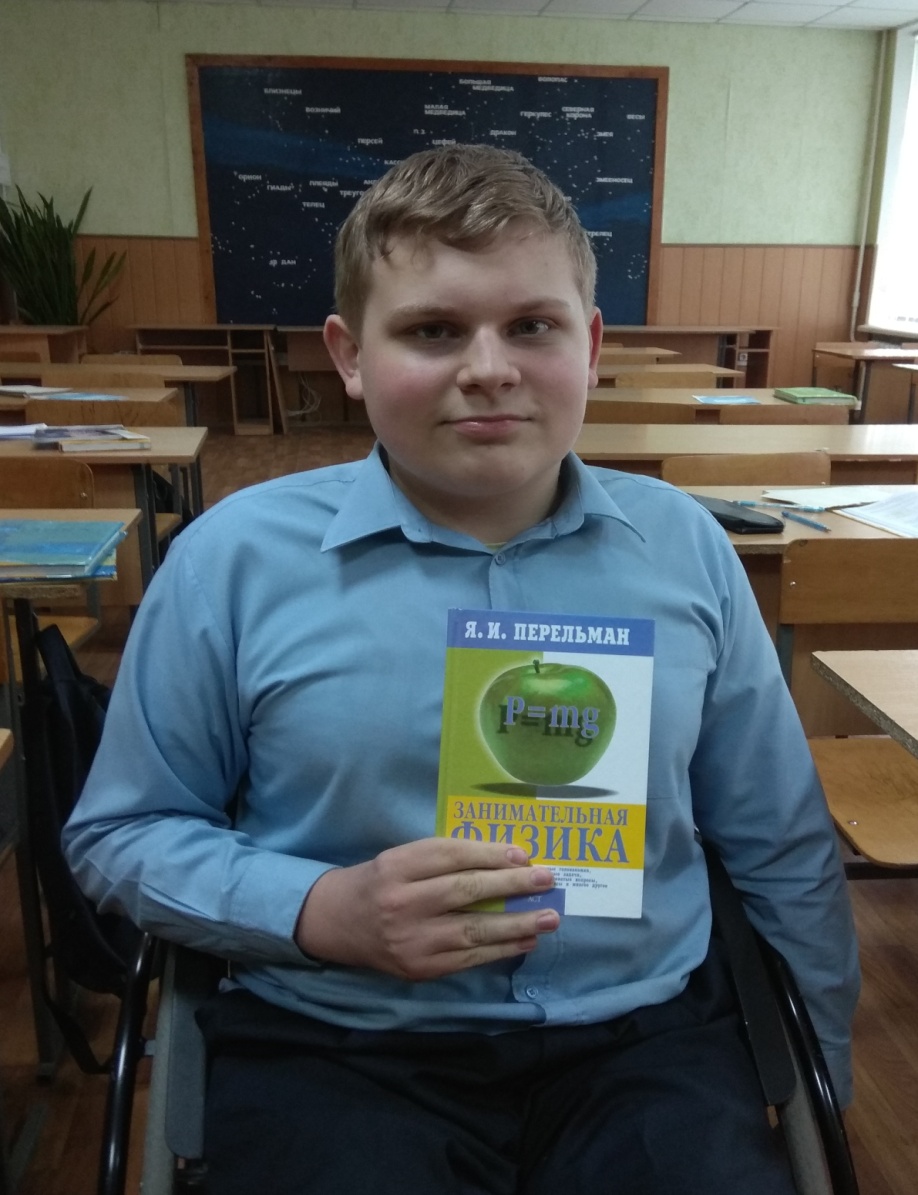 У книзі Я.І.Перельмана «Занимательная физика» я прочитав про «рентгенівський апарат», який дозволяє бачити через непрозорі предмети.
Секрет приладу “Рентгенівський апарат”
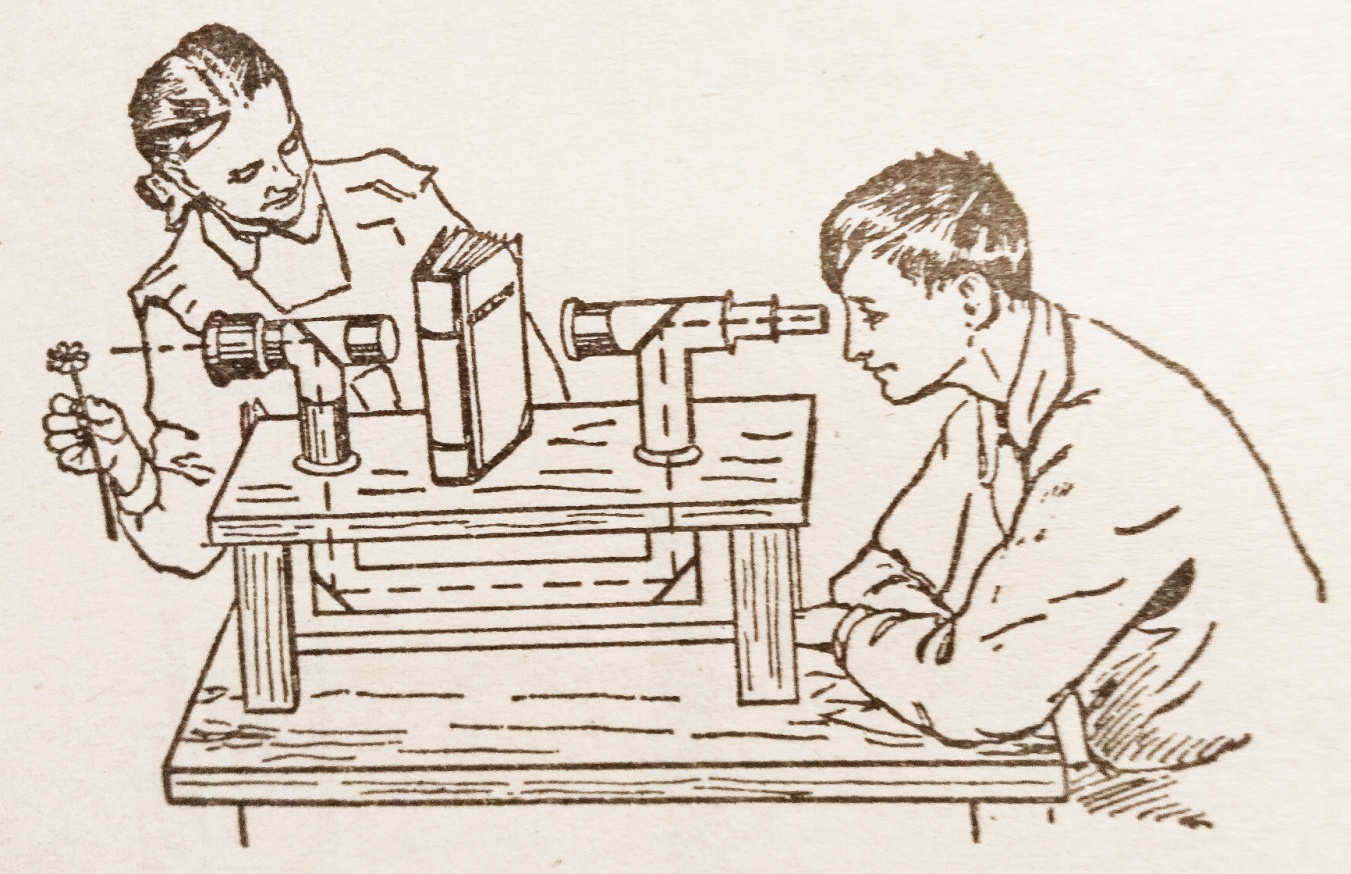 секрет пристрою полягає у застосуванні чотирьох плоских дзеркал, розміщених під кутом 45°, які відбивають промені та змінюють їх напрямок поширення, в обхід непрозорому предмету
Фокус «Бачити через стіни»
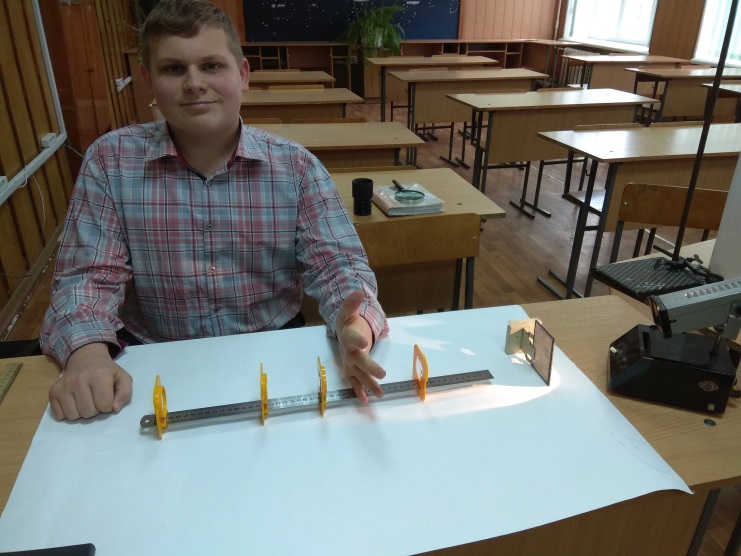 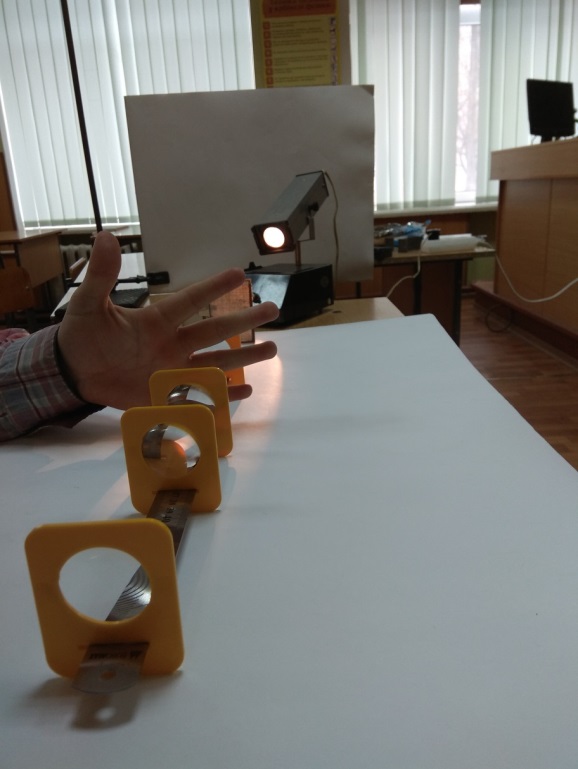 Я використав ідею Я.І.Перельмана «Бачити через стіни» для демонстрації схожого фокусу, використавши не 4 дзеркала, а 4 збірні лінзи. Розташувавши їх вздовж однієї прямої, розглядаємо через лінзи екран-сітку, освітлену ліхтариком.
Фокус «Бачити через стіни»
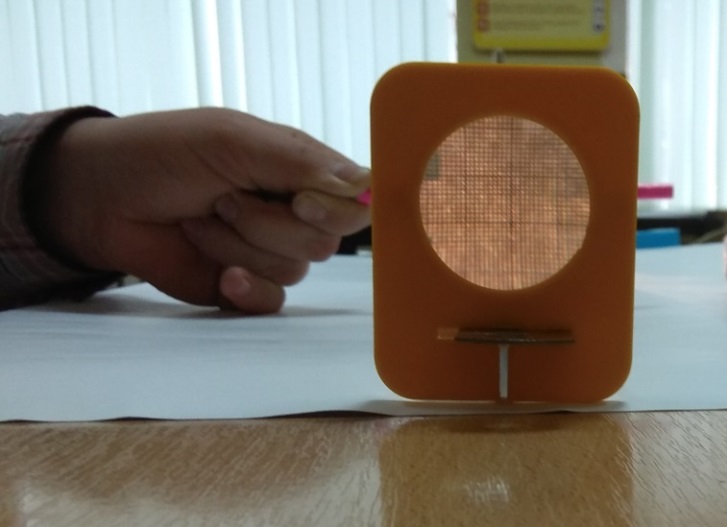 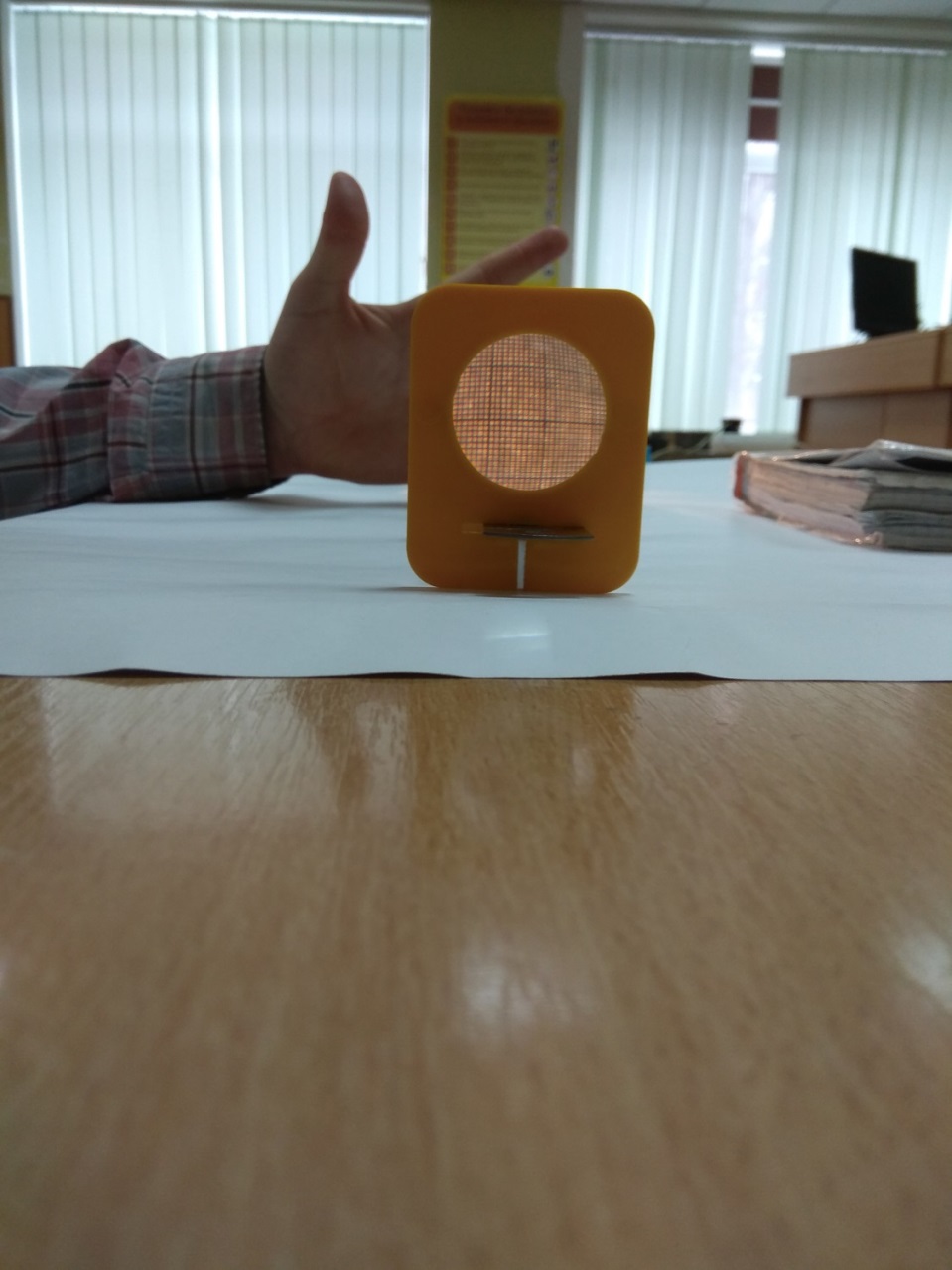 Якщо між третьою та четвертою лінзами розмістити непрозорий предмет, то через нього будемо бачити лише фон – екран-сітку, тобто можна «бачити через стіни!» Предмети стають “невидимими”!
Секрет фокусу
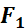 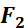 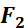 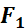 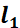 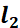 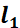 У досліді використано чотири збірних лінзи, щоб змінювати напрям поширення світла таким чином, щоб світло не попадало на об’єкт, а спостерігач бачив лише фон.
Як стати невидимим?
Складно шукати чорну кішку в абсолютно чорній кімнаті, особливо, якщо її там немає…
Зона маскування
Зона зображень
Область між третьою та четвертою лінзами є ділянкою, де об’єкт здаватиметься невидимим (зона маскування), окрім області навколо головної оптичної осі (зона зображень).
Зона зображень
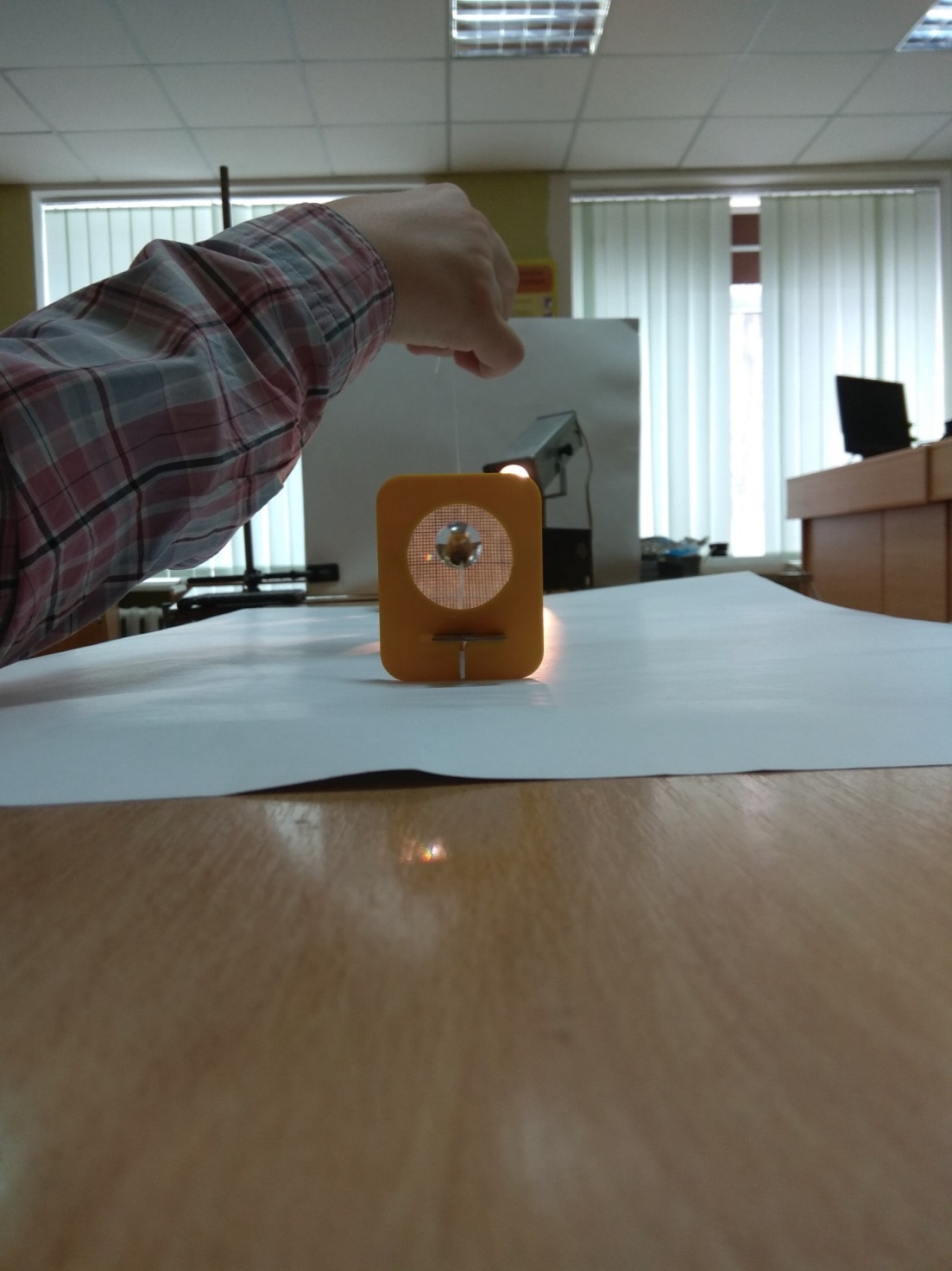 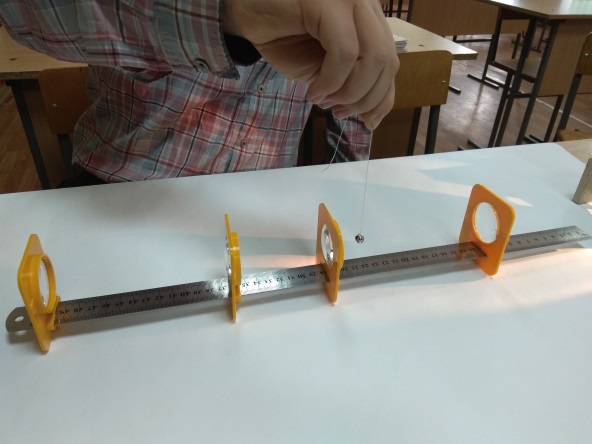 Не можна приховати те, що знаходиться безпосередньо на головній оптичній осі лінз (наприклад, металеву кульку, підвішену на нитці). В експерименті об’єкти маскуються при спогляданні під кутом не більше 15° до головної оптичної осі.
Висновки
1) запропоновано іншу інтерпретацію фокусу, описаного Перельманом, «бачити через стіни» за допомогою чотирьох лінз; 
2) ця ідея може бути використана для вирішення проблеми мертвих зон в автомобільній індустрії, а також дозволить хірургам бачити крізь свої руки під час складних операцій.
Дякую за увагу!